CDM PROGRAM
THE SIX C’S
BY JAYAPATĀKĀ SWAMI
from contact to complete perfection
6 C’s of Preaching
CONTACT
CULTIVATE
CONGREGATE
COMMIT
CREEPER GROWTH
COMPLETE PERFECTION
CONTACT
CONTACT
Temple Programs or Visits
Festivals
Book Distribution
Bhakti Groups
Campus Preaching or Outreach
Prison Inreach
Friends & Relatives
Work Colleagues, Students
Neighbors
Contact – Temple Programs, Festivals
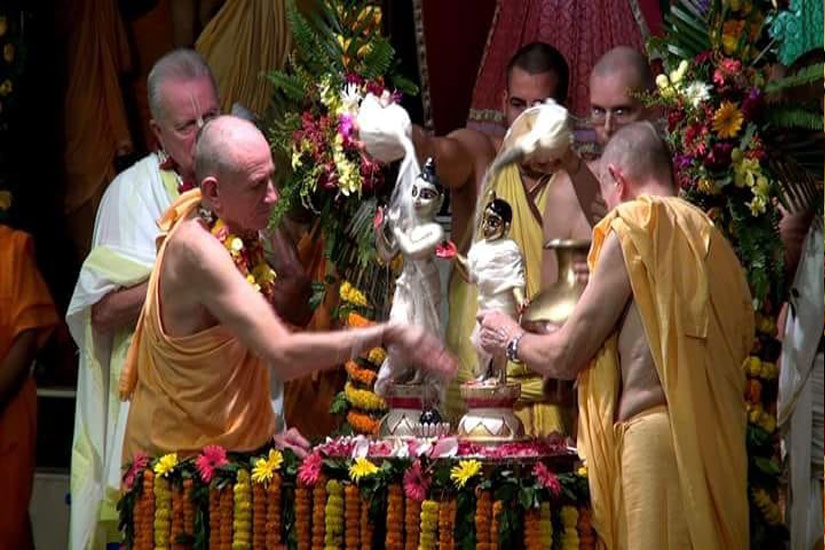 Contact – Book Distribution, Bhakti Groups
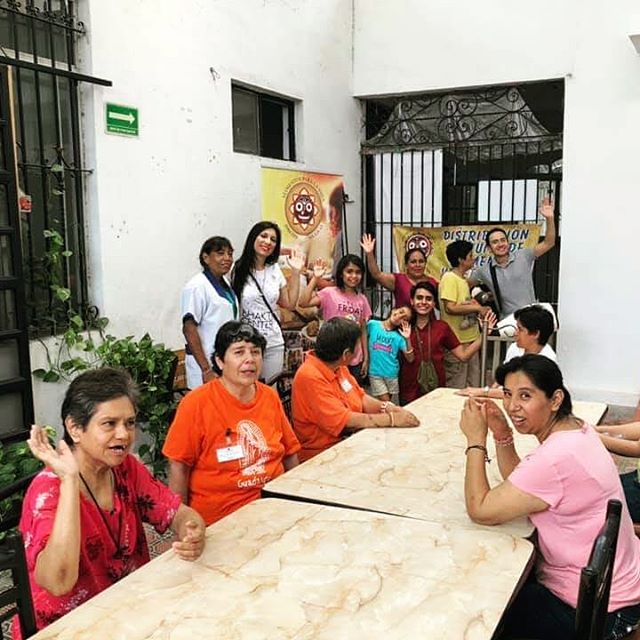 Contact – Outreach: Campus, Prison INREACH
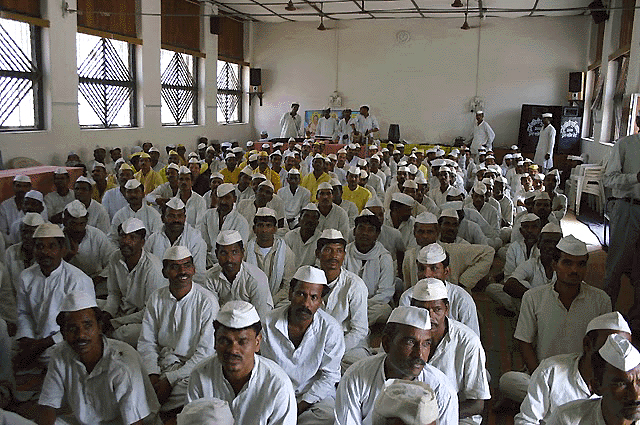 Contact – Friends, Colleagues, Relatives
CONTACT
Get their Contact Details
Get them interested in Krishna Consciousness Programs
Contact – Get details create Interest
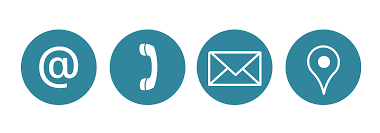 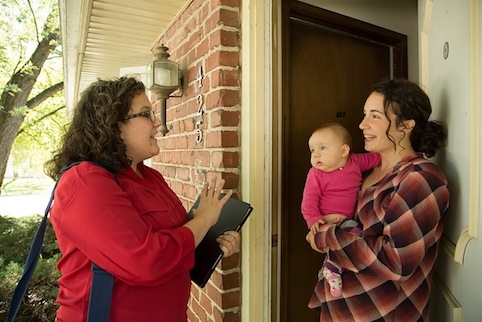 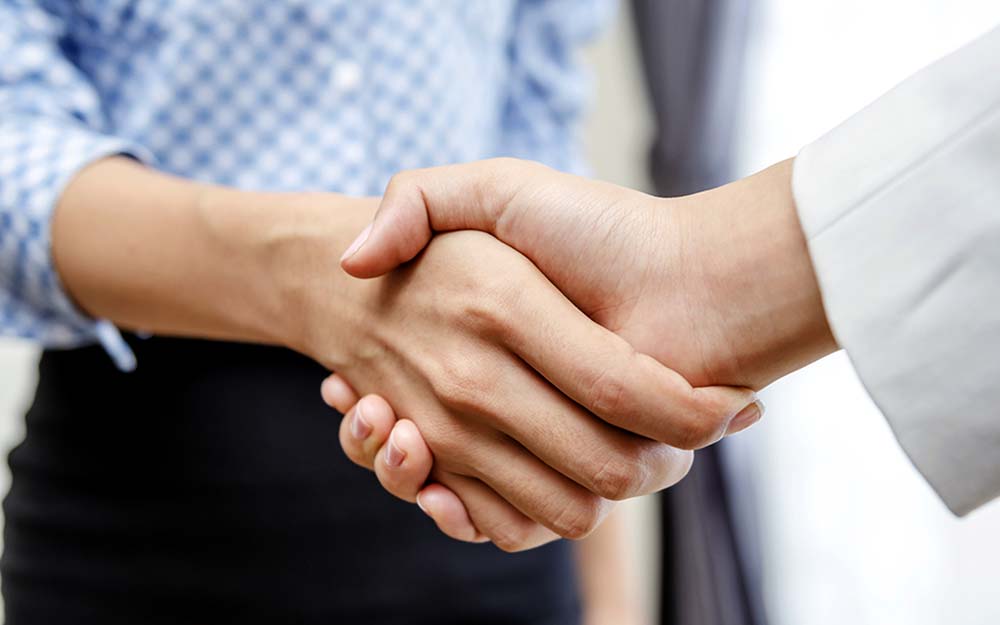 CULTIVATE
CULTIVATE
Connect with Congregation
Lord Chaitanya’s Request – 
Chant Krishna’s Name 
Do Krishna’s Service
Study Krishna’s Teaching (Study BG, SB, CC and follow them)
Communicate to Increase Faith
Communicate to Connect
Bridging courses
Cultivate – Connect with Congregation
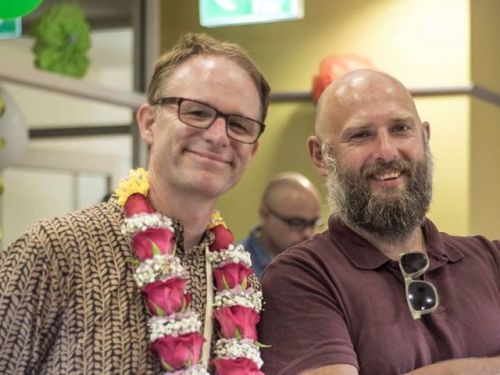 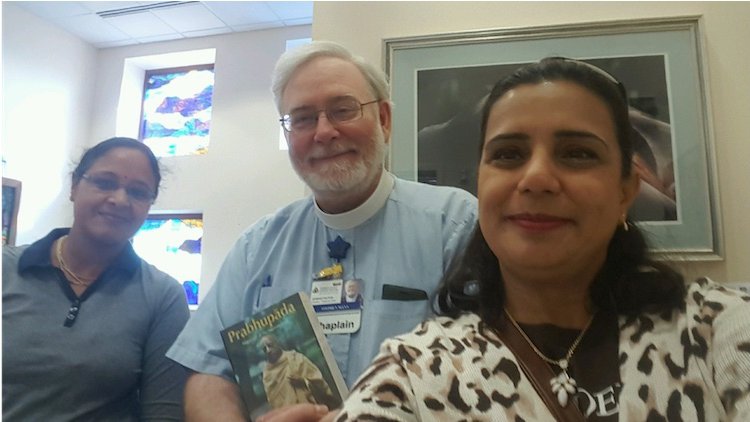 Cultivate – Bridging Courses
Cultivate – Increase faith and connect
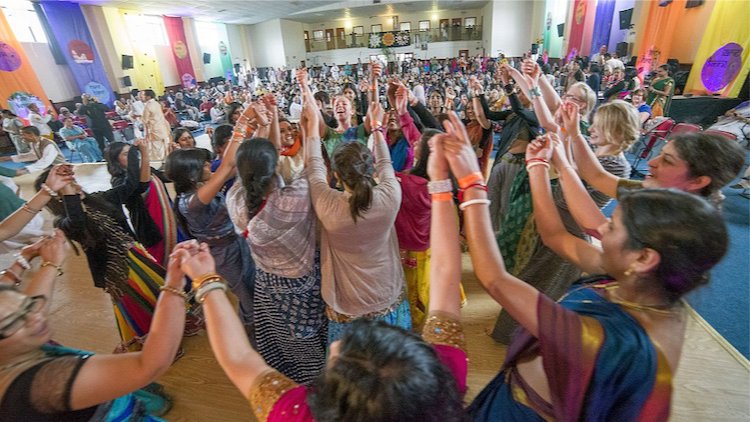 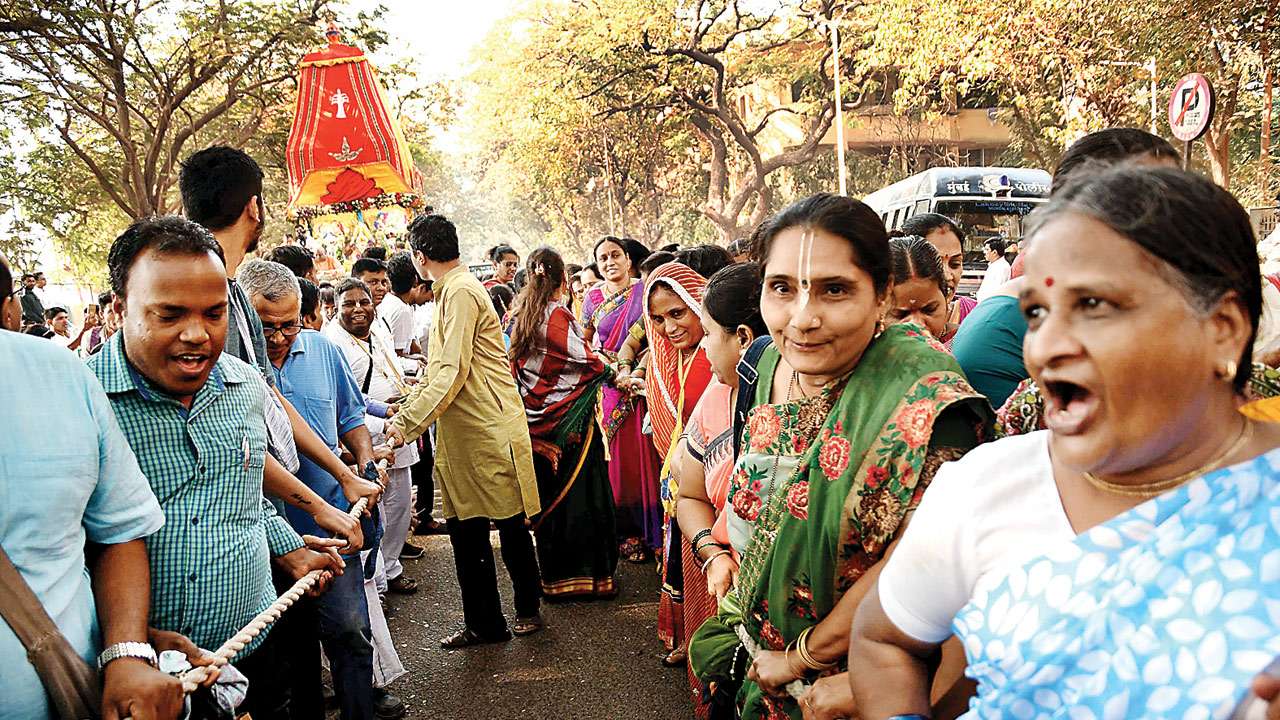 CULTIVATE
Chant Krishna’s Name
Pancha Tattva Mantra
Hare Krishna Maha Mantra
Do Krishna’s Service
9 processes of Devotional Service
All of them or any
Cultivate – Chanting & Devotional Service
CONGREGATE
CONGREGATE
Congregation belongs to a Bhakti Group
Bhakti Vriksha
Congregation Group
Namahatta Group
ISKCON Youth Forum
Shastras Study Group
Send Children to Weekend KC Schools
OFFENSIVE CHANTING
BHAKTI HOMES
Congregate – Programs in Hospital
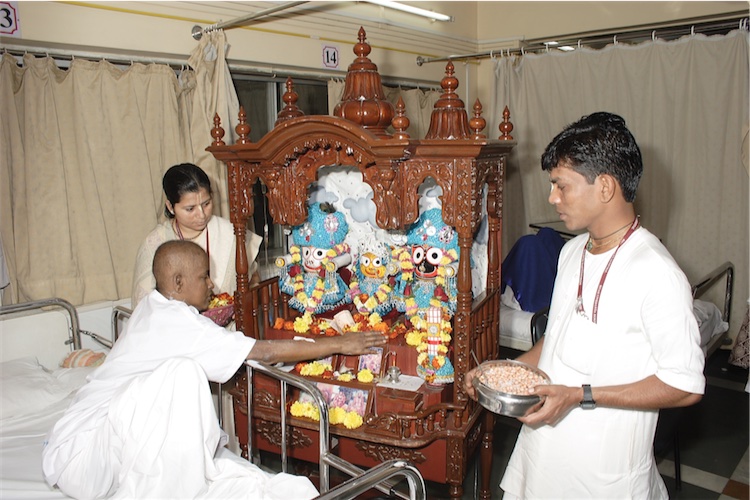 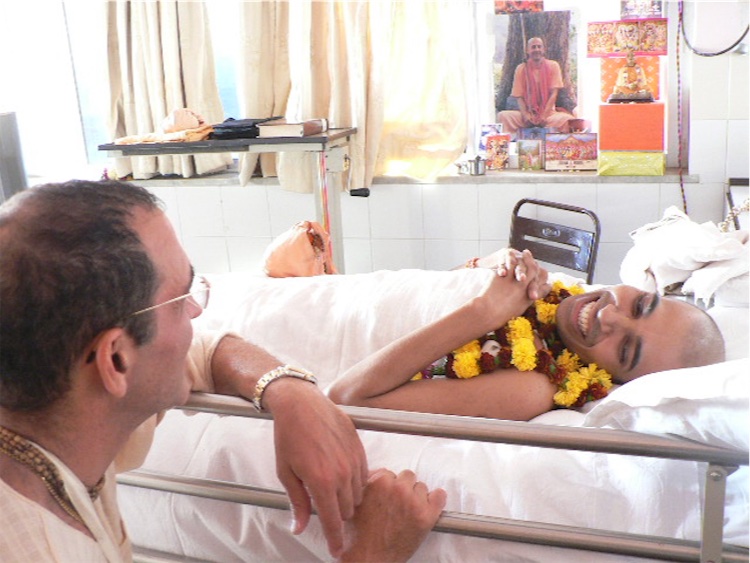 Congregate - Bhakti Groups
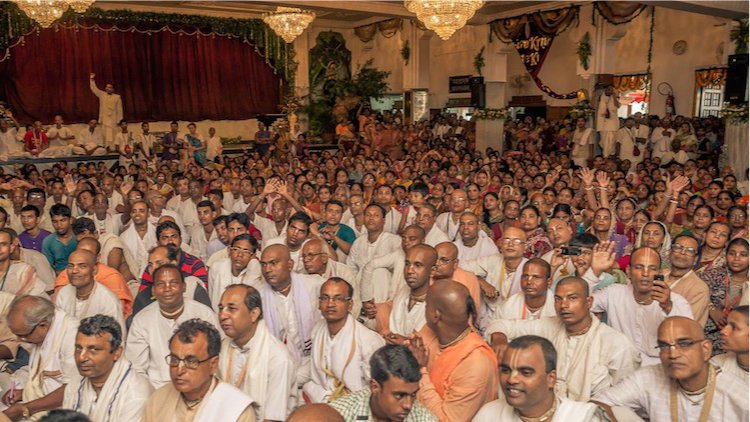 Congregate: Weekend Children Program
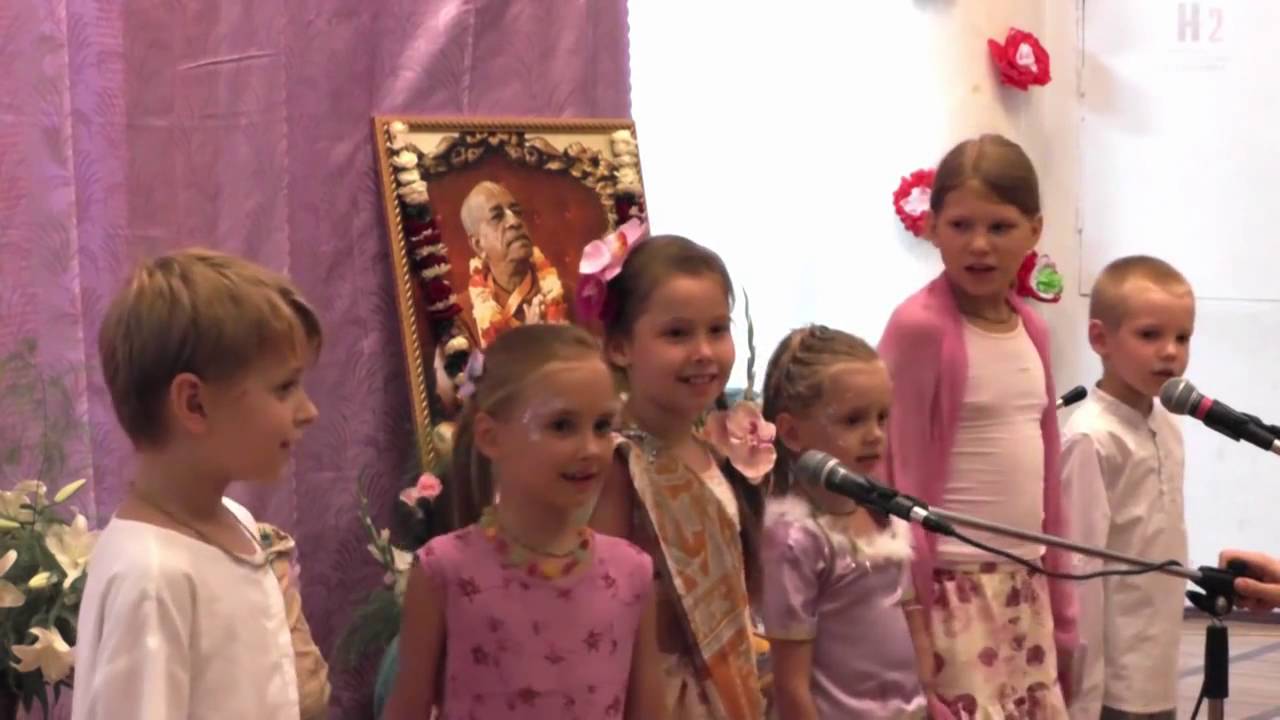 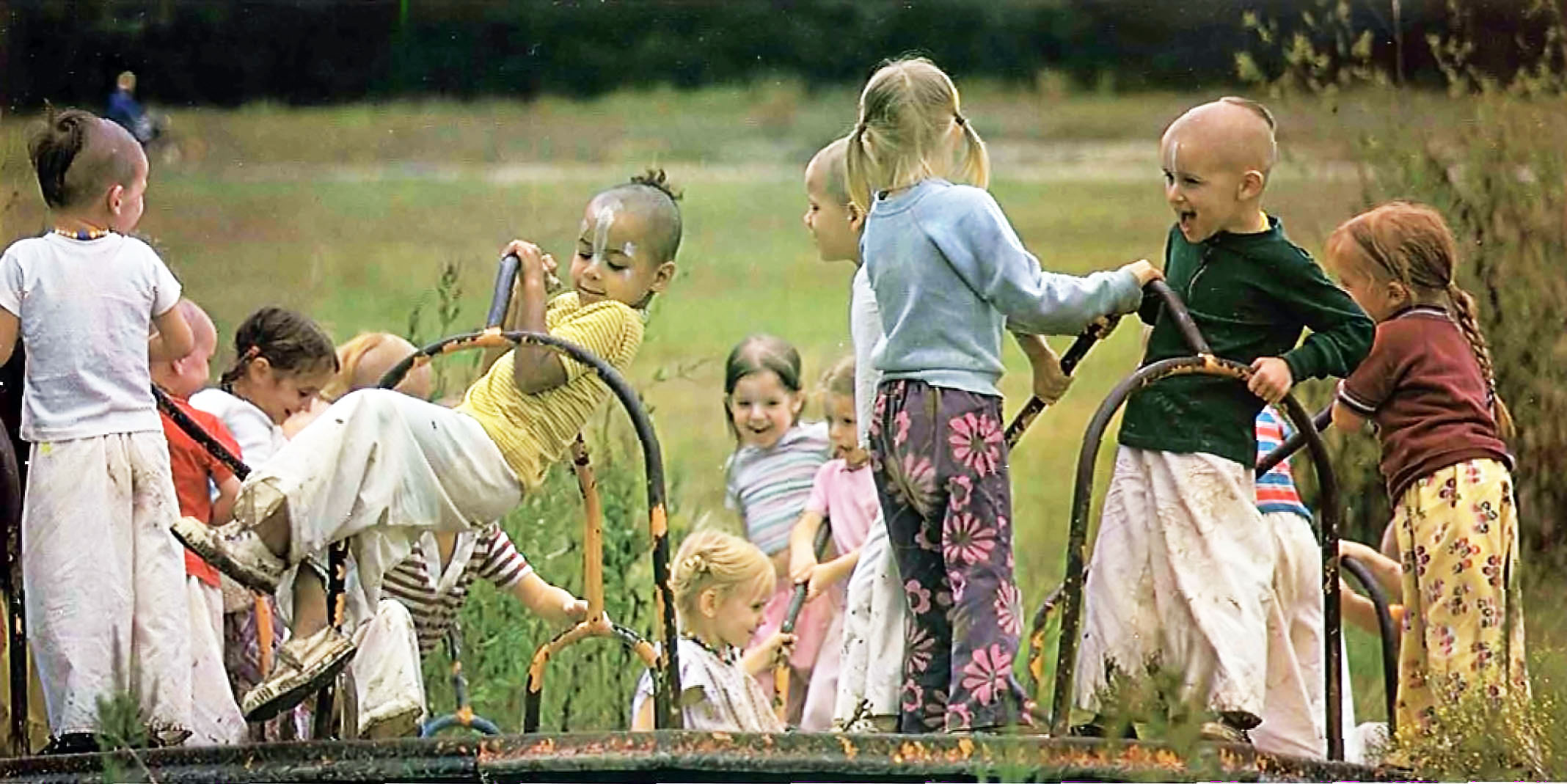 CONGREGATE
Participate in Prison Inreach Program
Outreach Programs in Hospitals
Support Temples and / or Bhakti Group financially or with service
Participate in Festivals
Observe Holy Days
Congregate: Participate in Prison Inreach
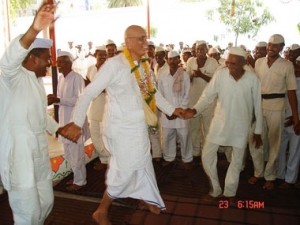 Congregate: Support Temple
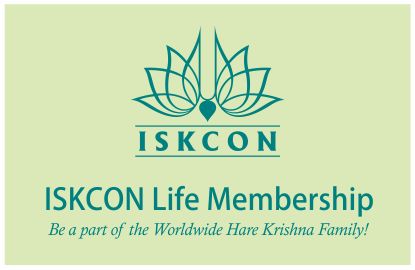 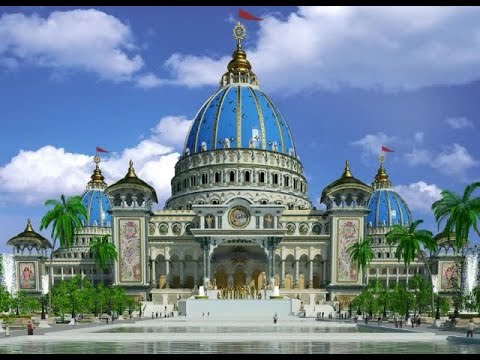 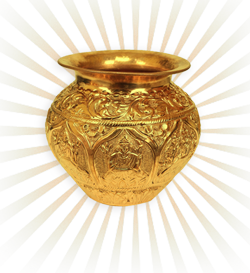 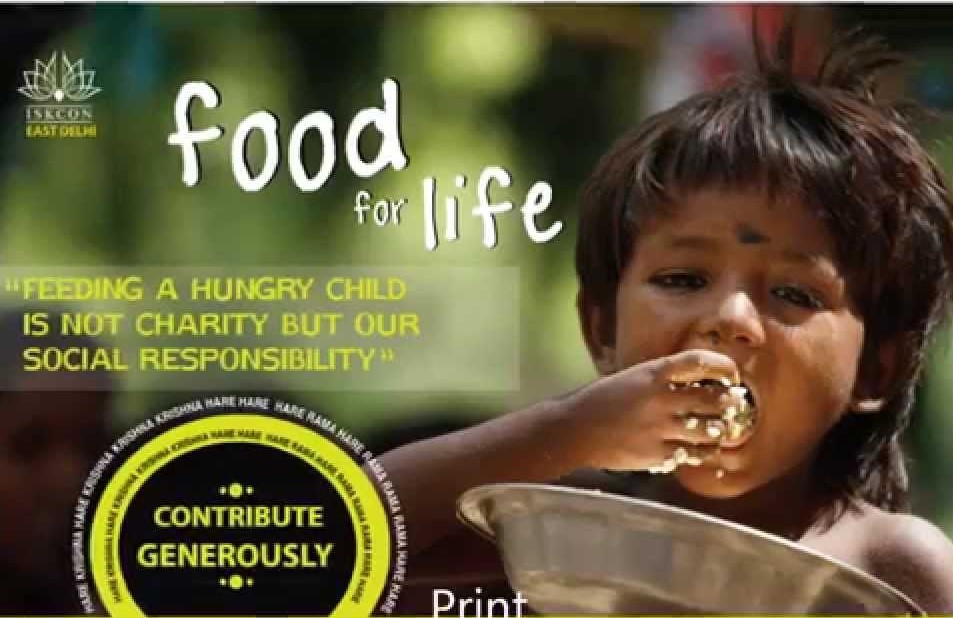 Congregate: Support Bhakti Group
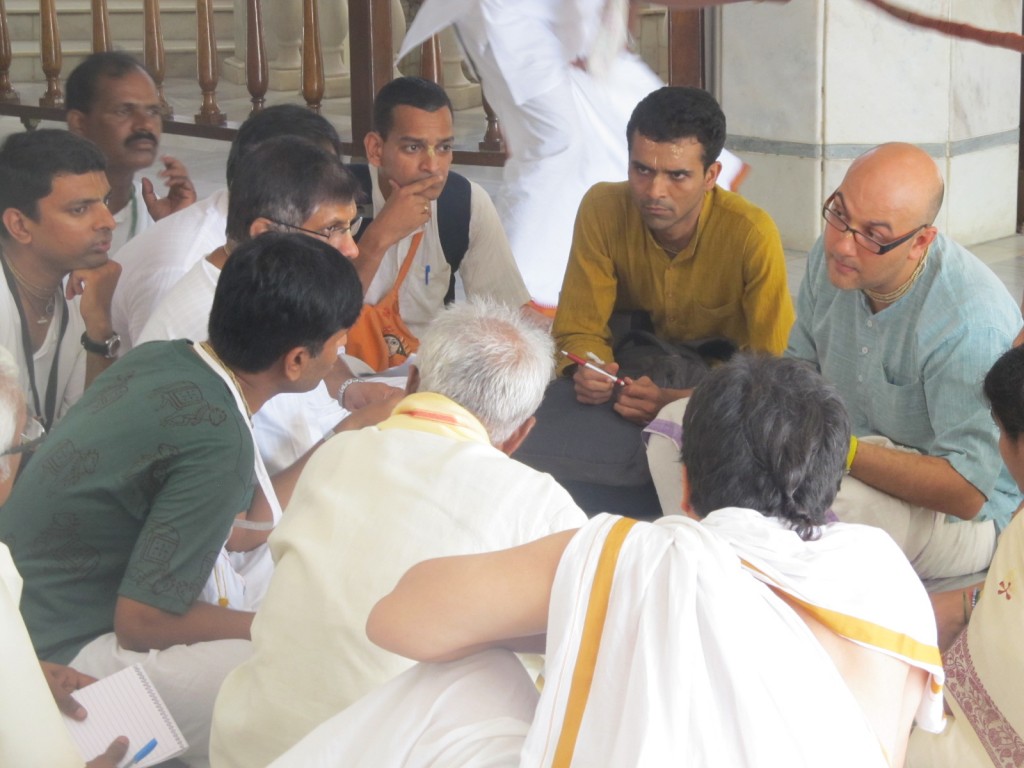 Congregate: Festivals & Holy Days
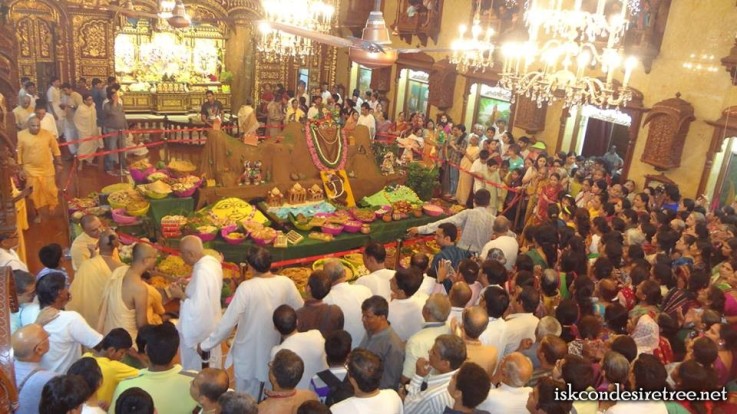 Congregate: Bhakti Ladder
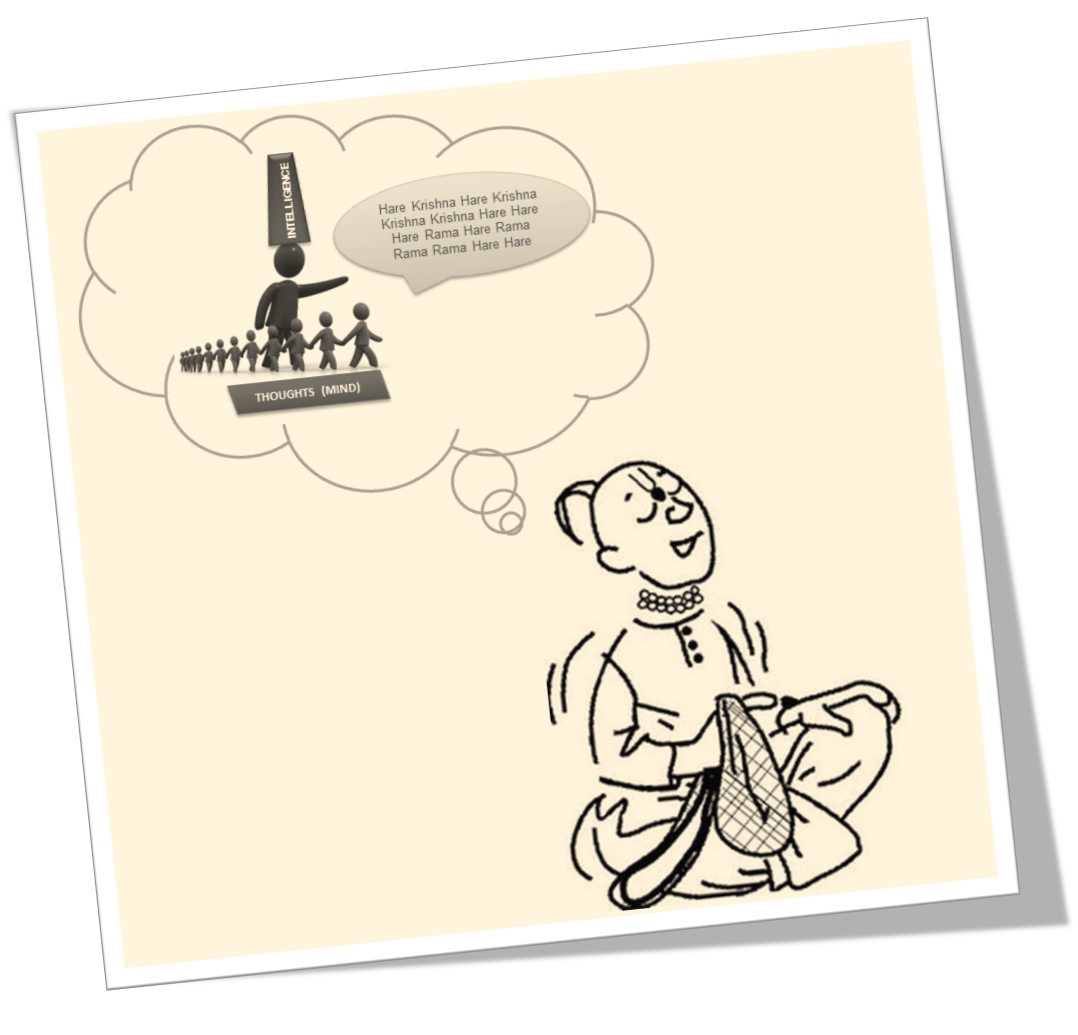 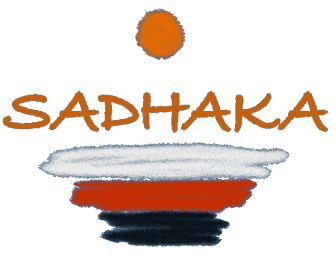 COMMIT
COMMIT
Commitment to Guru Parampara
Srila Prabhupada Ashray – Chanting 16 rounds and following 4 Regulative Principles
Guru Ashray – Same as Srila Prabhupada Ashray but choosing a particular Guru 
CHANTING CLEARING
COMMIT
Initiation – Taking vows to chant 16 rounds, follow 4 regulative principles and serve Guru whole life
Take up some regular temple service (management, committee member for festival or some department, separate leadership for Bhakti Group
Commit: Initiation – Vows, Service to Guru
COMMIT
Teach Children, Youth
Organize Outreach Programs – Damodar, Festival’s etc
Help in Prison Inreach
Regular Donations
Pre Marital Training
Commit: Render some regular service
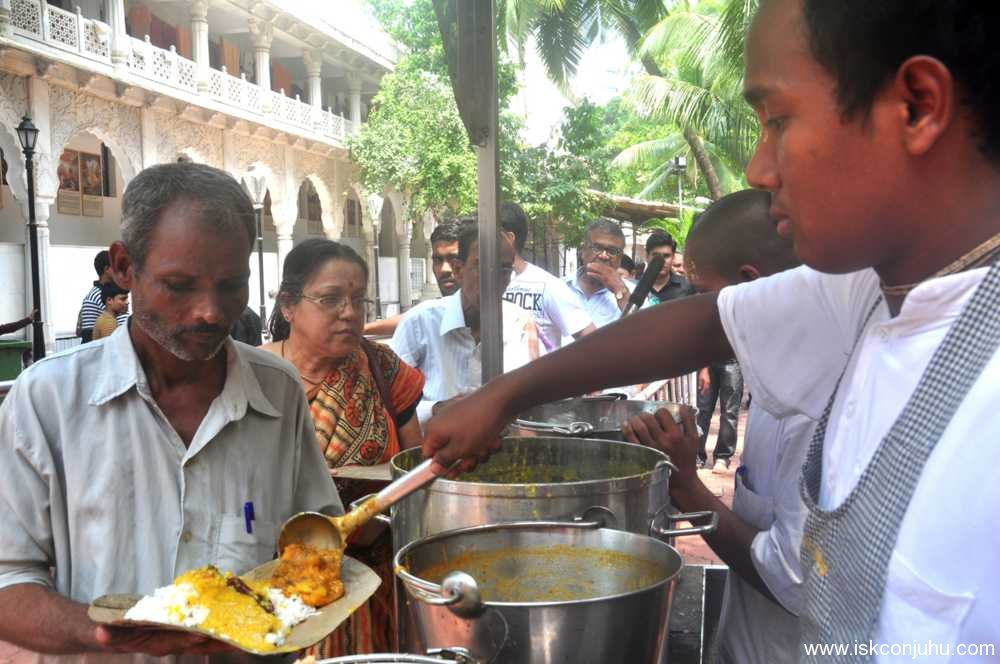 Commit: Preaching programs
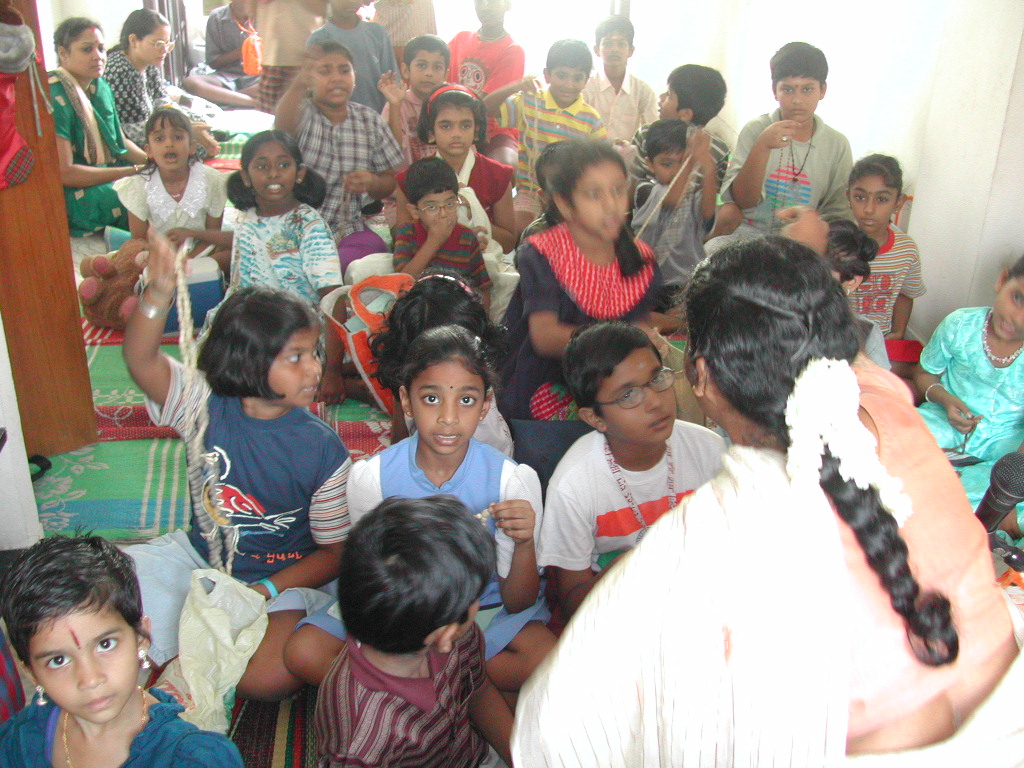 Commit: Outreach – Festivals & Holy Days
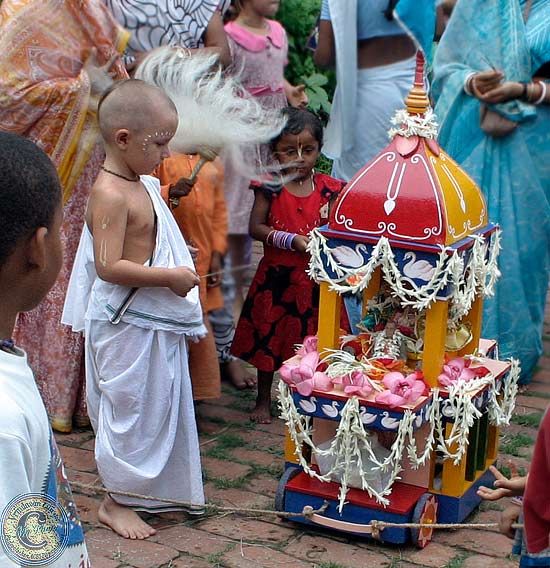 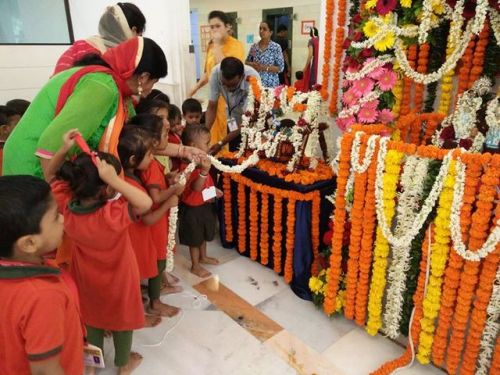 Commit: Training Course
Commit: Marrying a Devotee
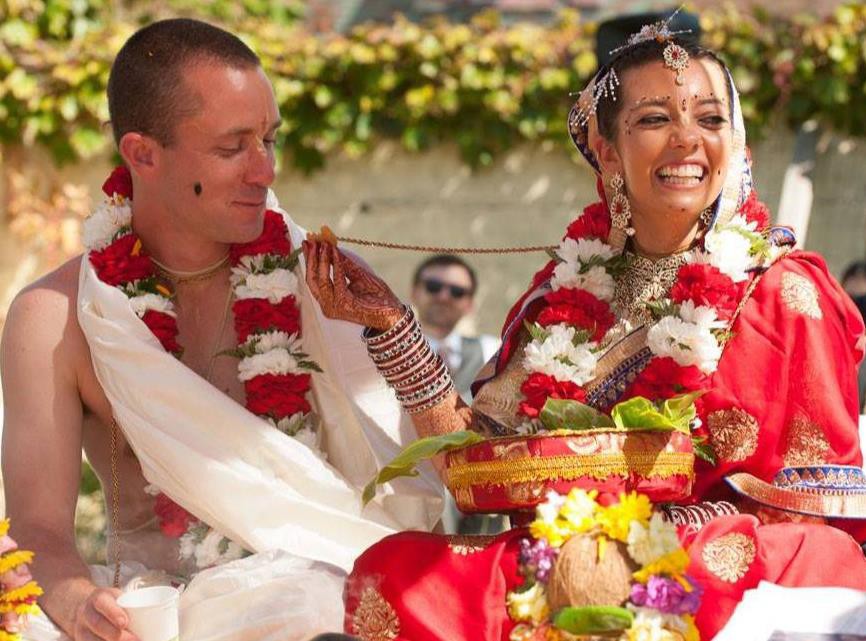 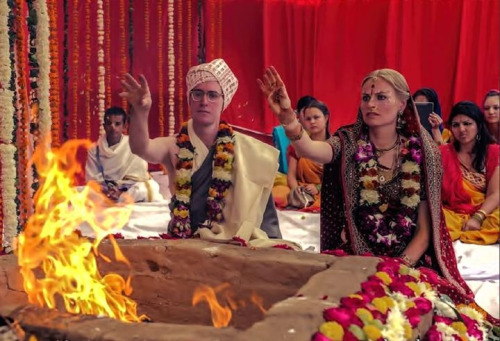 Commit: Raising a Krishna Conscious Child
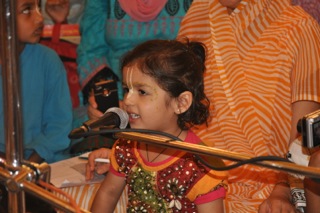 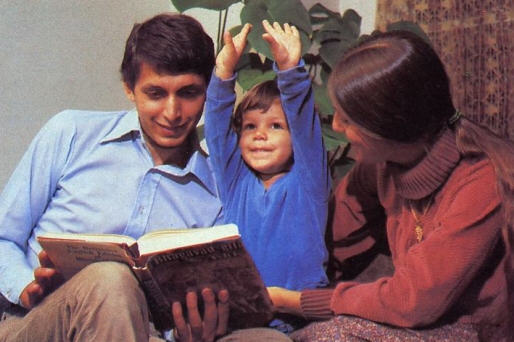 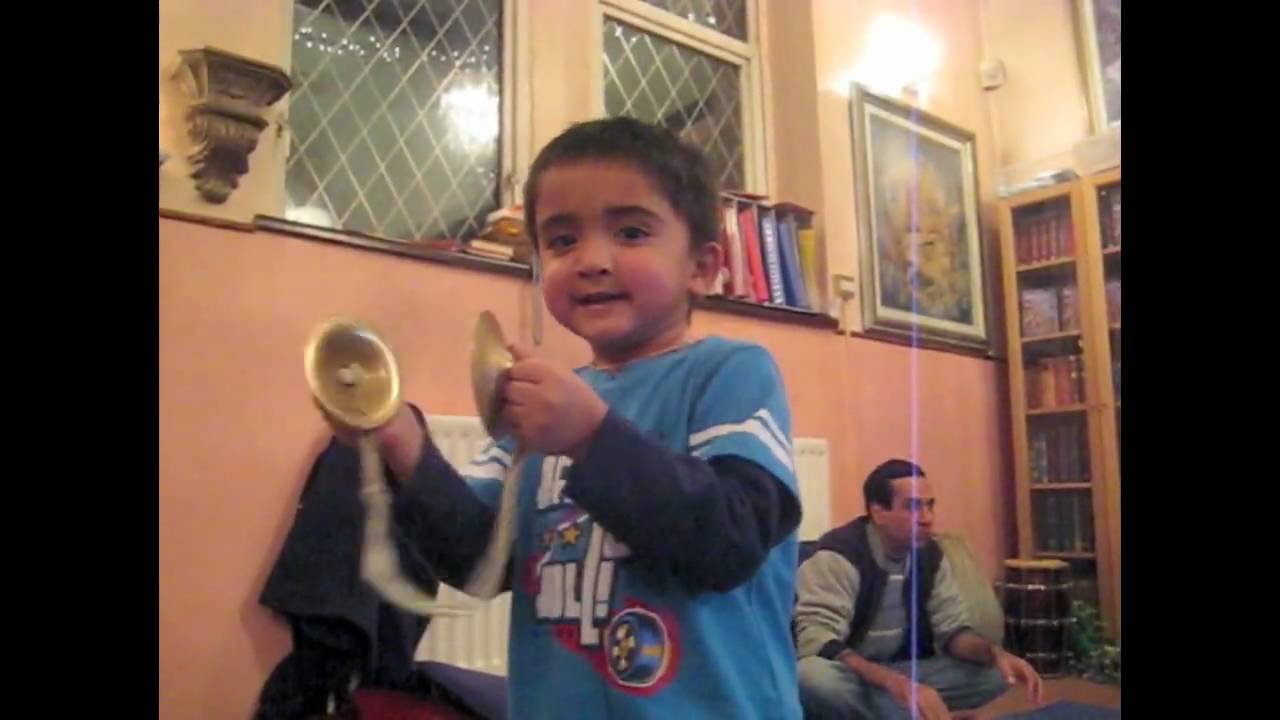 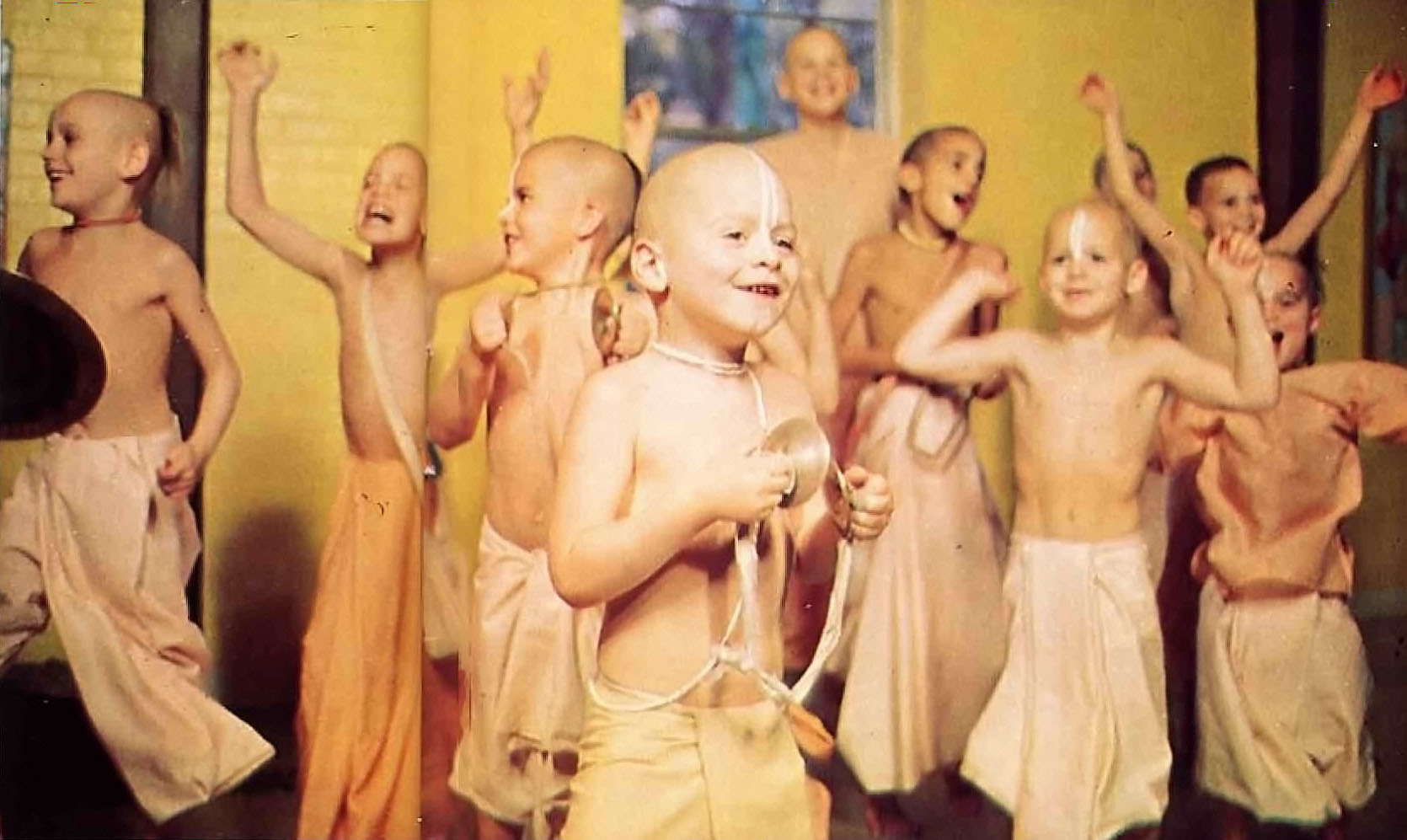 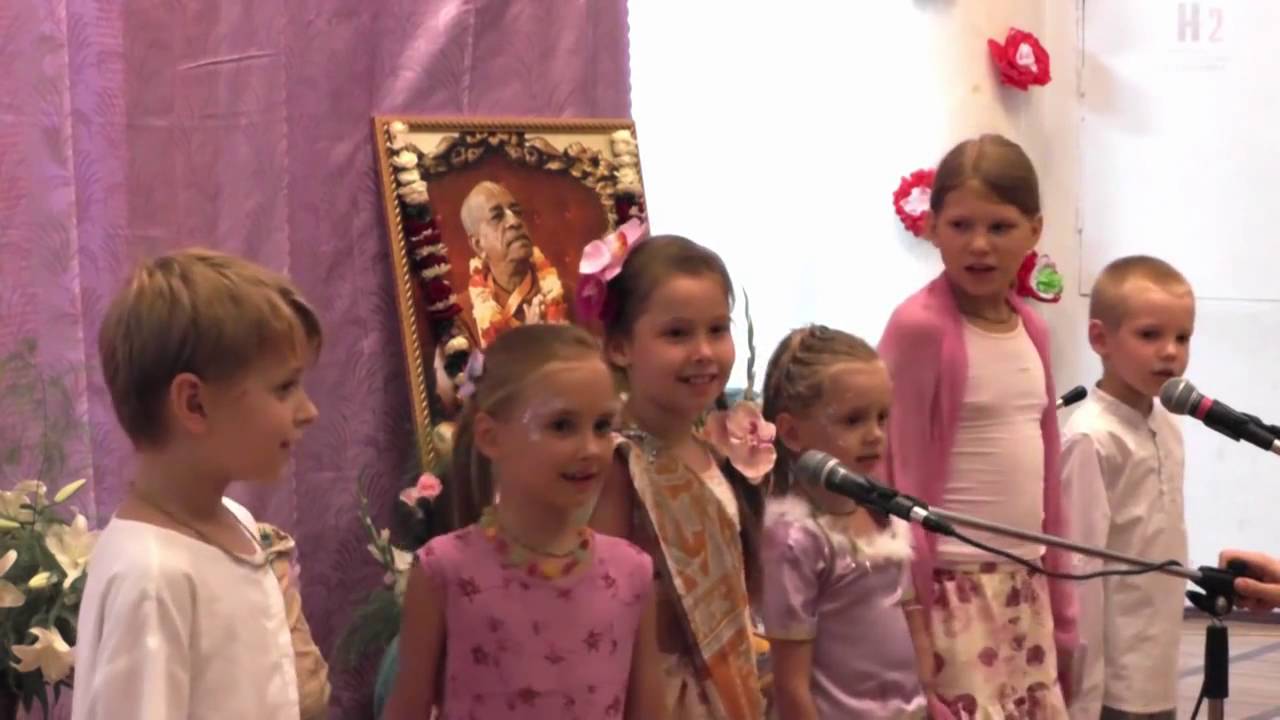 COMMIT
Commit to make further Progress
Make further advancement – climbing the Bhakti Ladder
Commit: Progress in Bhakti Yoga
CREEPER GROWTH
STAGE BETWEEN ANARTHA NIVRITTI AND RUCHI
IMBIBE VAISHNAVA CULTURE AND SERVICE ATTITUDE
INCREASE AFFECTION FOR KRISHNA
DECREASE MATERIAL DESIRE AND INCREASE SPIRITUAL DESIRE
RESPECT THE VAISHNAVAS
FREE FROM OFFENCES
ACHIEVE OFFENCELESS CHANTING
FOLLOWING THE BRAHMACHARYA STRICTLY OR RESPONSIBLE GRAHASTA, TAKING VANPRASTHA AND ACCEPTING SANYASA
PULLING THE WEEDS OUT
PHILOSOPHICAL ENHANCEMENT OR GROWTH
COMPLETE PERFECTION
Pure Love of Krishna
Realization of your Eternal Identity
Going back to Godhead
Participating in Krishna’s Eternal Pastimes
Complete Perfection: Pure Love of Krsna
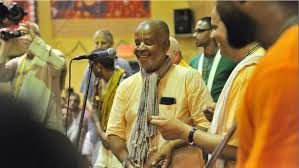 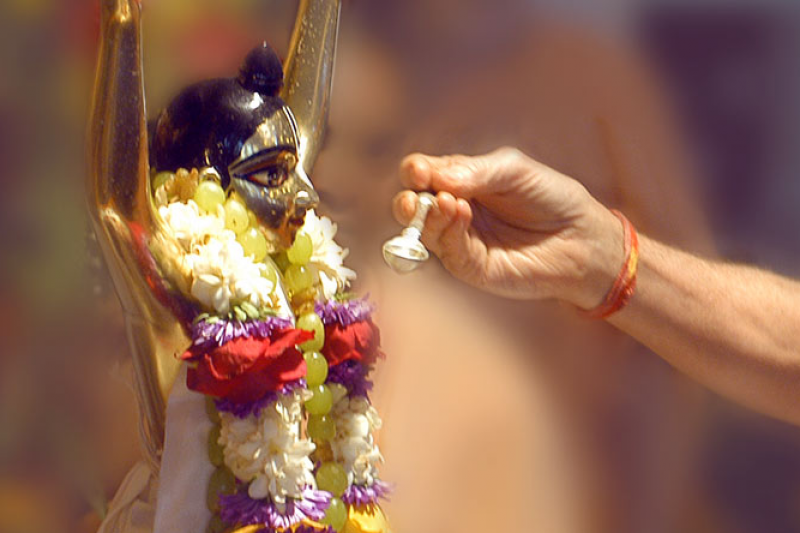 Complete Perfection: Going back to Godhead
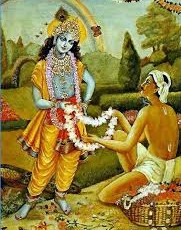 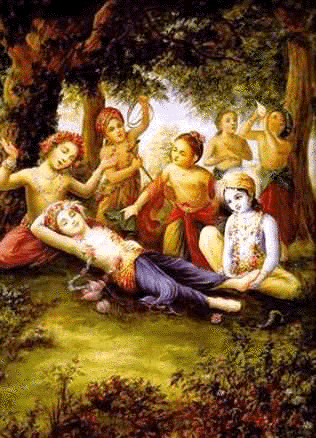 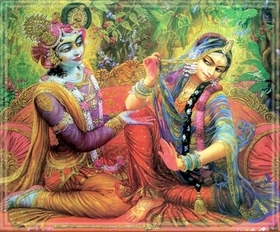 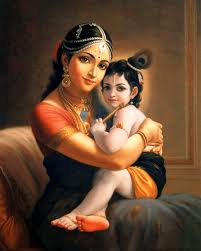 Hare Krishna
THANK YOU!